安裝WFduino
點選左下方「開始」，打開選單
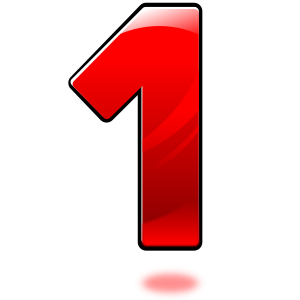 2
點選「所有應用程式」
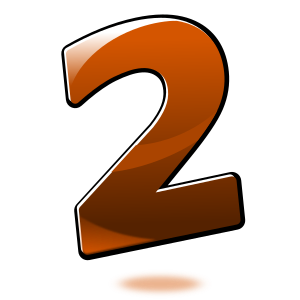 3
點選「線上應用程式商店」
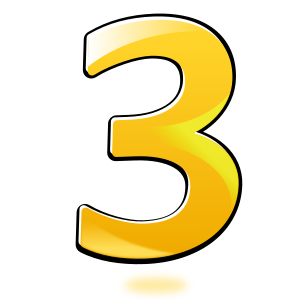 4
在搜尋列輸入「WFduino」後，按「　　」
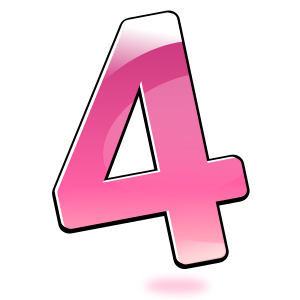 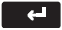 5
點擊「加到CHROME」
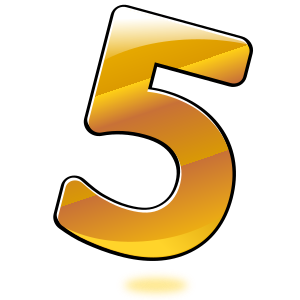 6
點選「新增應用程式」
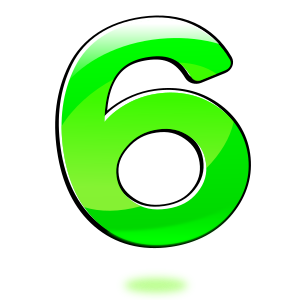 7
安裝完成
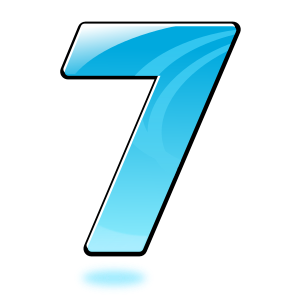 8